Областная летняя школа для одарённых детей «Созвездие»
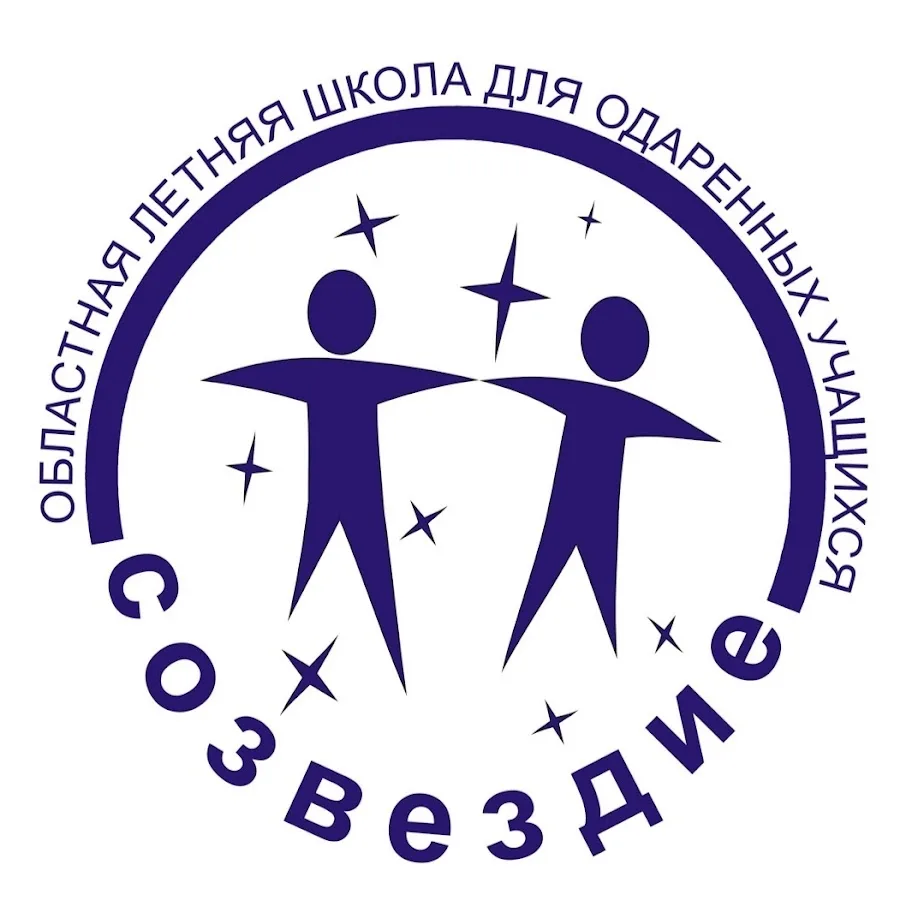 Подготовила Михайлина Елизавета
«Созвездие» – это такая летняя школа для одаренных детей и студентов-программистов СГУ. Летняя образовательная школа именуется «Созвездием» с 2006 года.
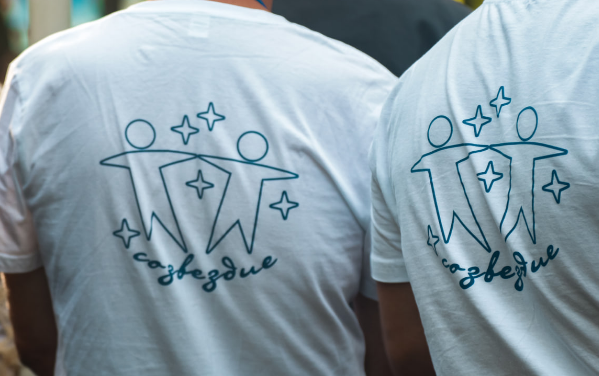 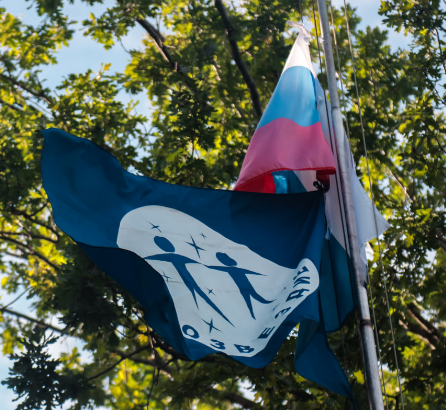 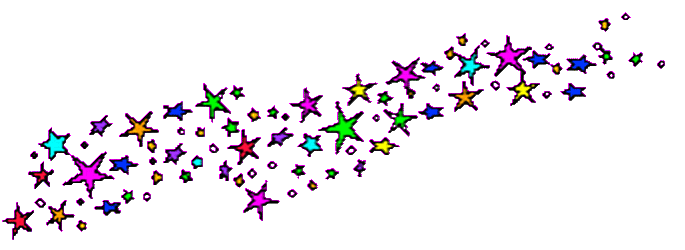 «Созвездие»
Продолжительность школы: 11 дней
Участники школы:
•	Возрастная категория «Восходящие звезды» (4-7 классы) занимаются по направлениям математика, информатика, робототехника.
•	Возрастная категория «Созвездие» (8-10 классы) занимаются по направлениям биология, география, информатика, история, лингвистика (английский язык, немецкий язык), математика, физика, филология, химия.
Общая численность – 270 человек
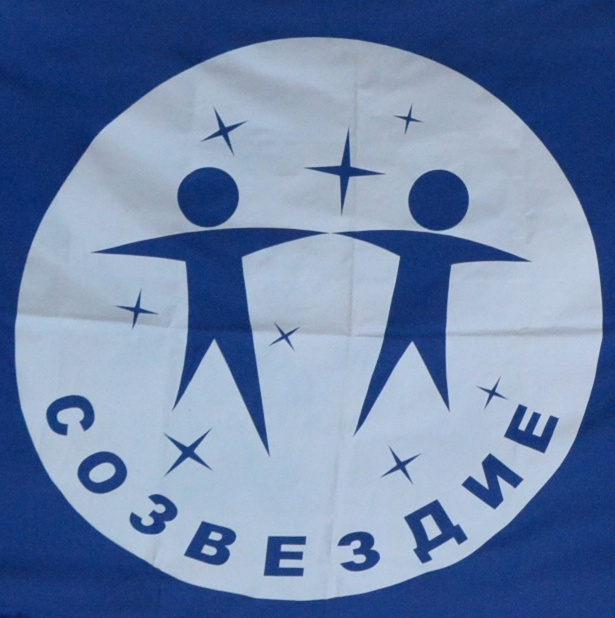 Содержание программы:•	Лекции по направлениям;•	Практические занятия и семинары;•	Очные предметные олимпиады;•	Заочные предметные олимпиады;•	Академические бои, квесты, хакатоны, предметные диктанты, интеллектуальные игры;•	Элективные занятие по робототехнике и графическому дизайну;
Программы по предметам:
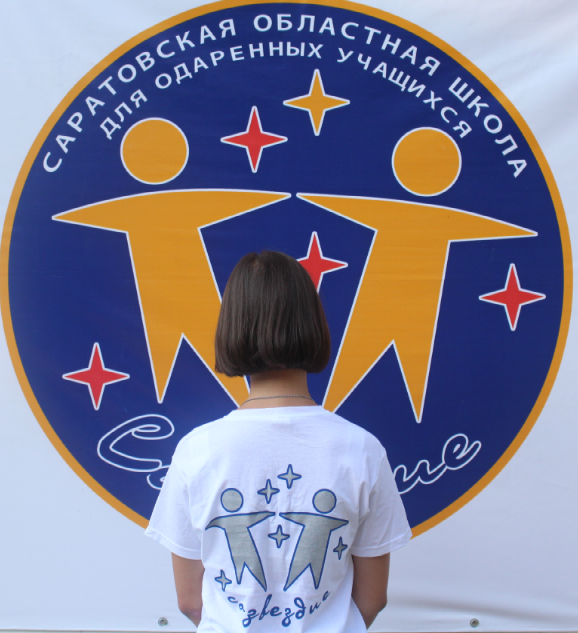 Английский, 
Биология,
Математика,
Немецкий,
Физика,
Химия,
Информатика,
История,
География.
Критерии отбора
Участникам школы становятся учащиеся, показавшие высокие результаты в предметных олимпиадах и конкурсах по направлениям. Списки составляются экспертным советом научных руководителей школы.
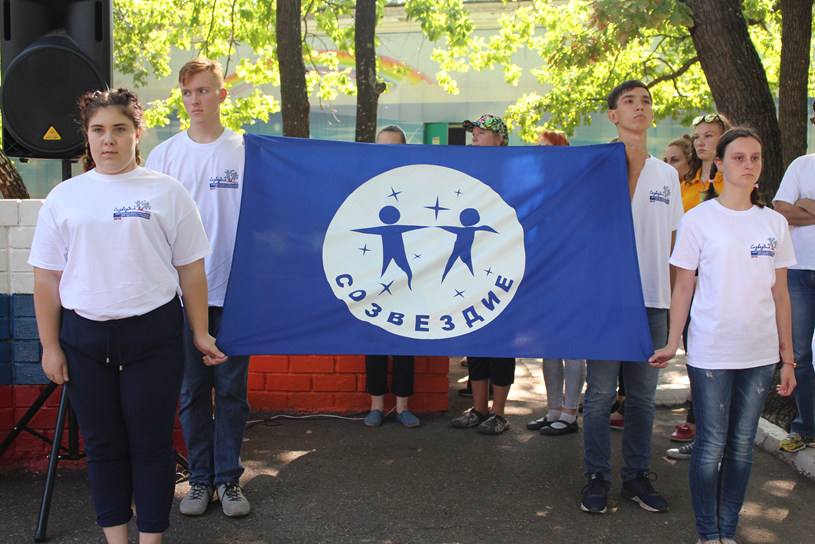 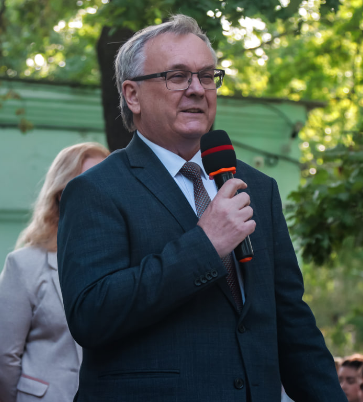 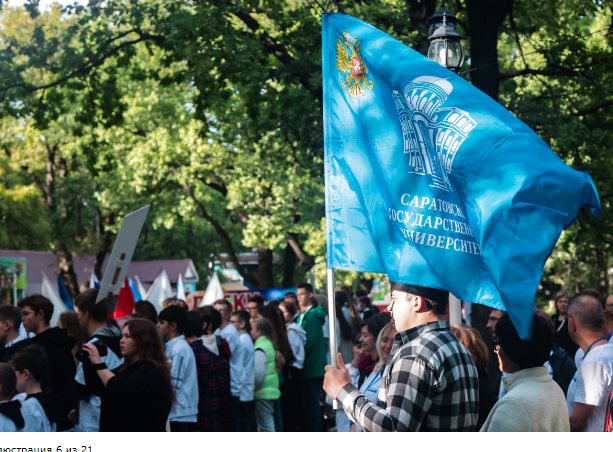 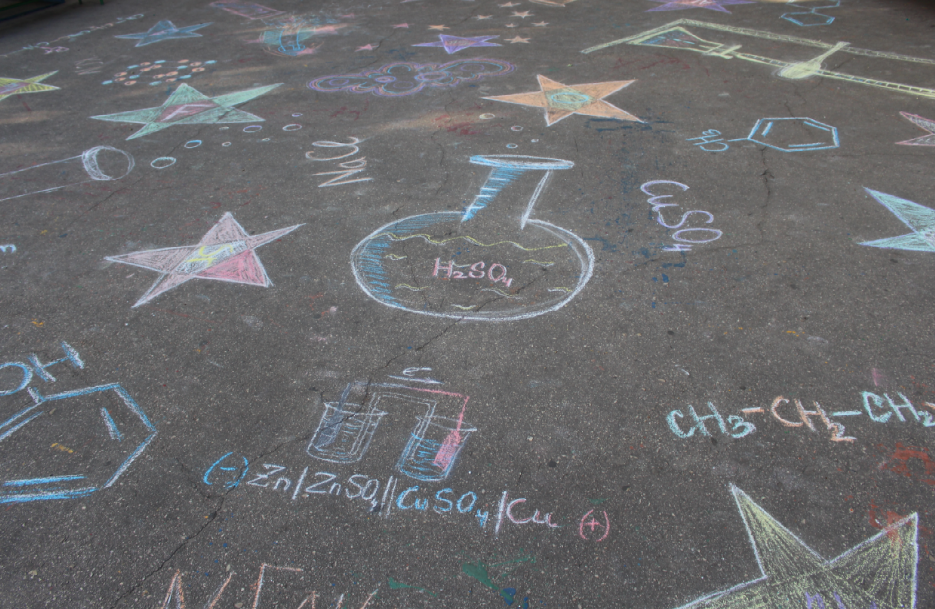 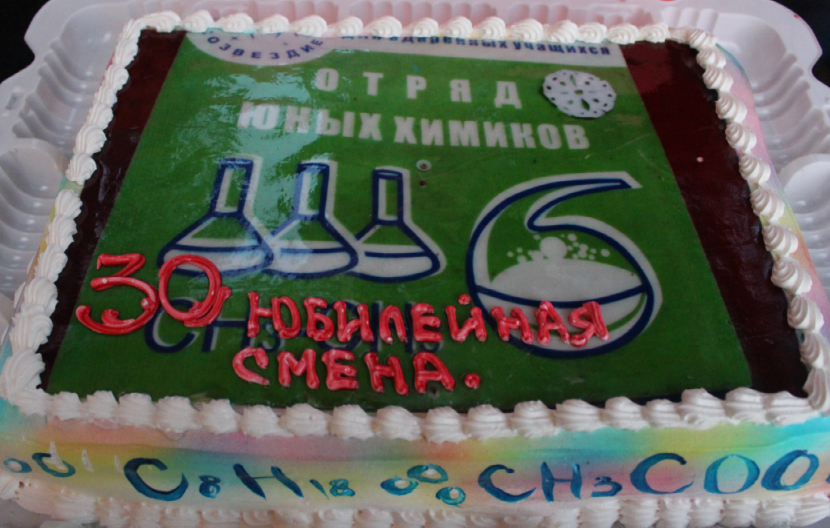 Отряд юных химиков,
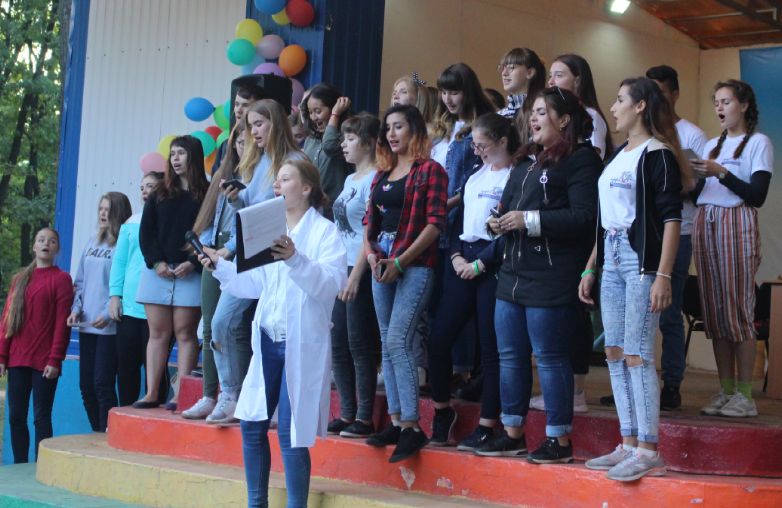 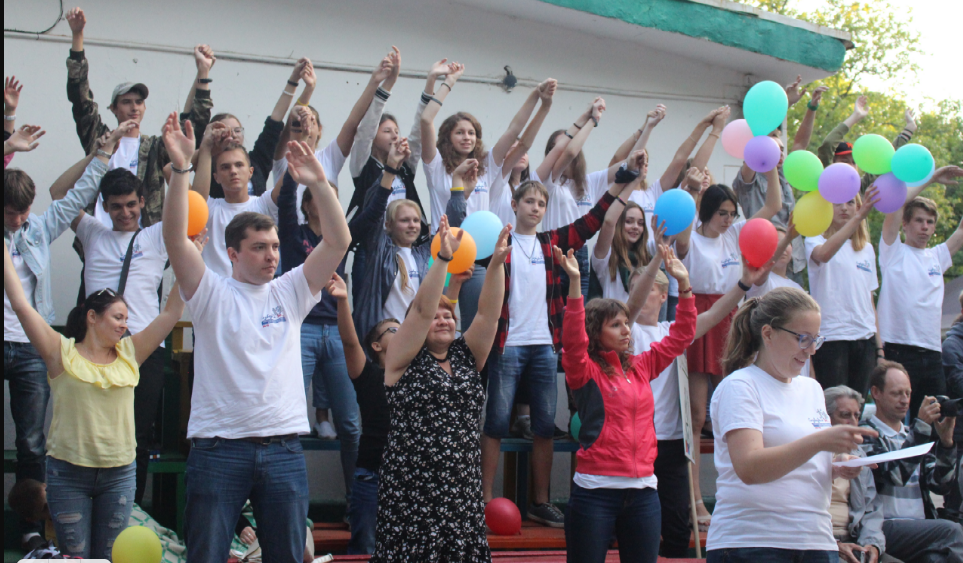 Юные информатики
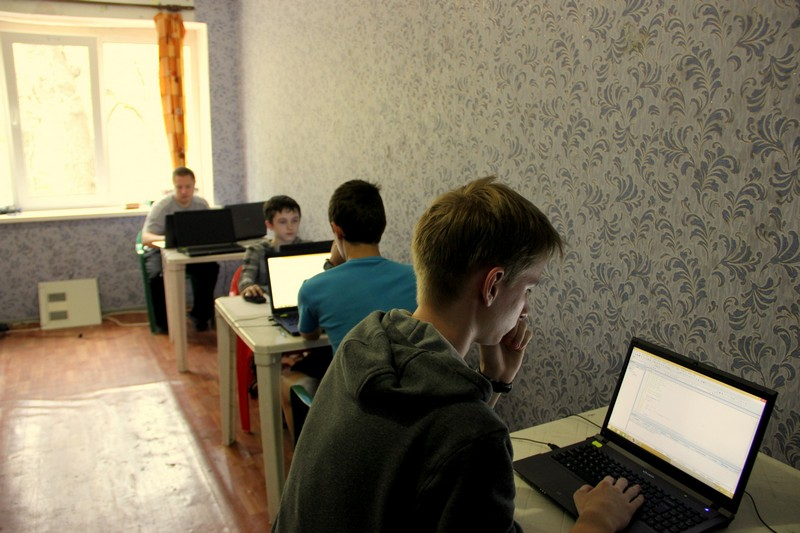 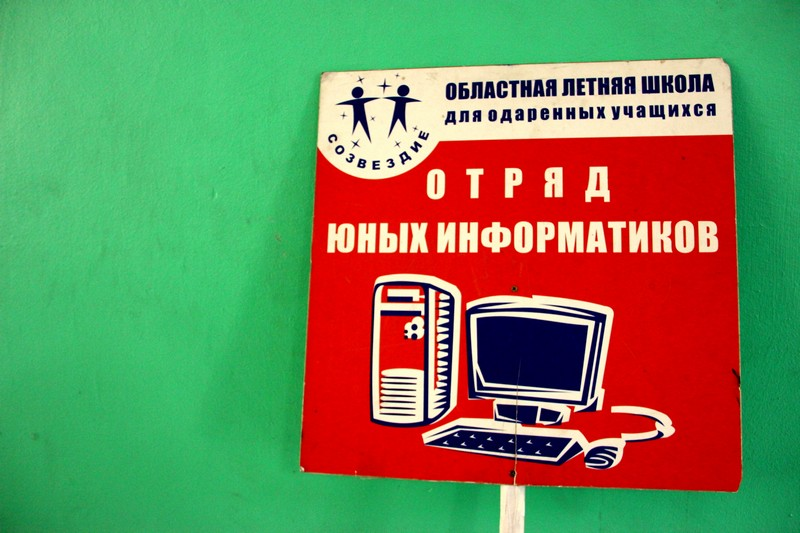 Центр олимпиадной подготовки имени Л.В. Андреевой
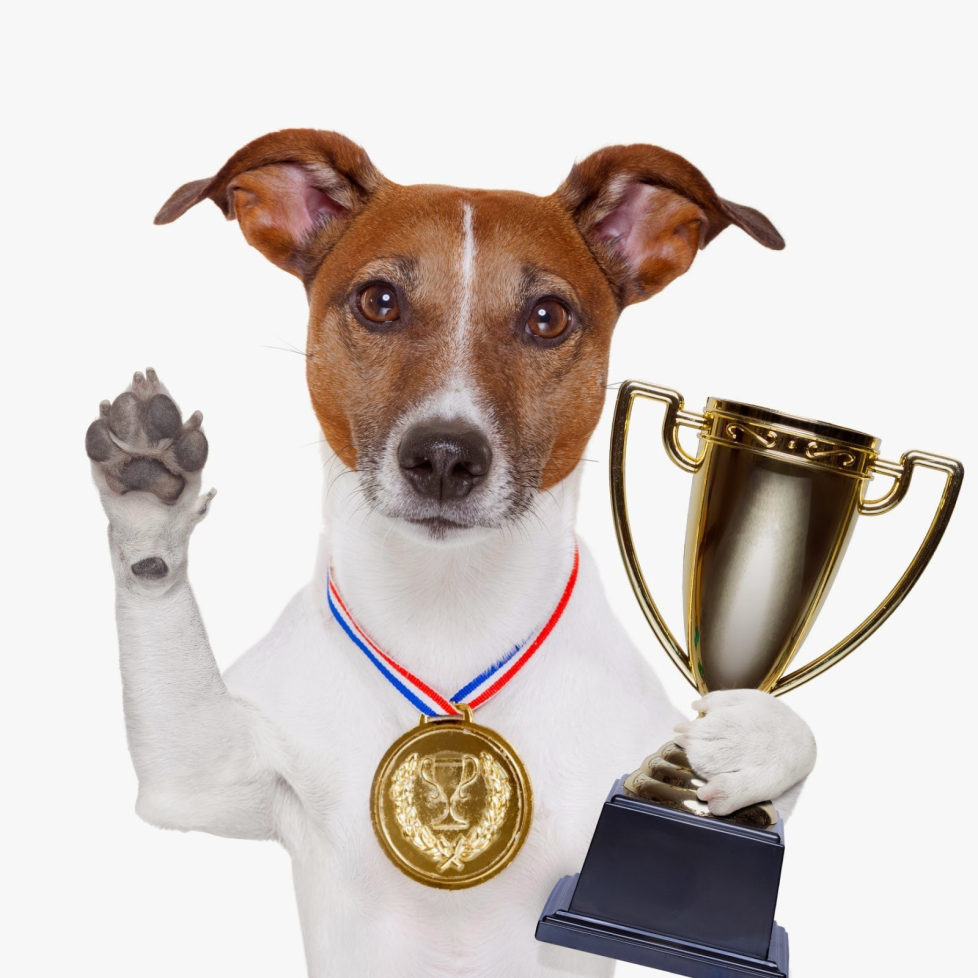 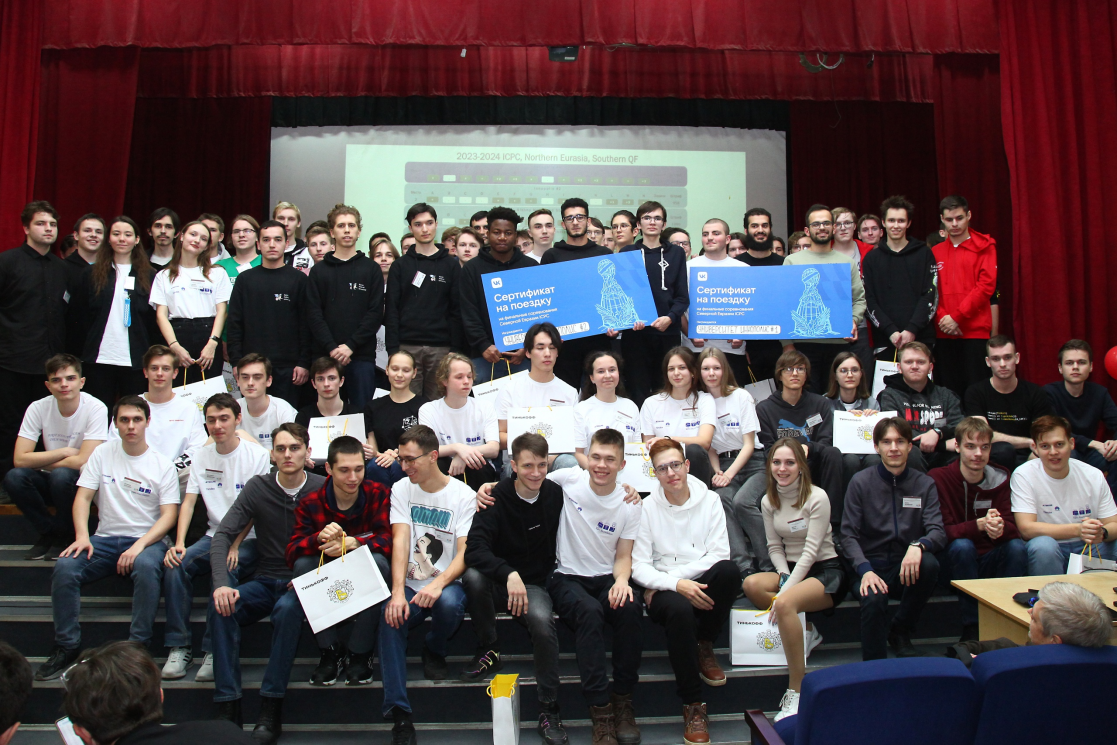 Отряд математиков
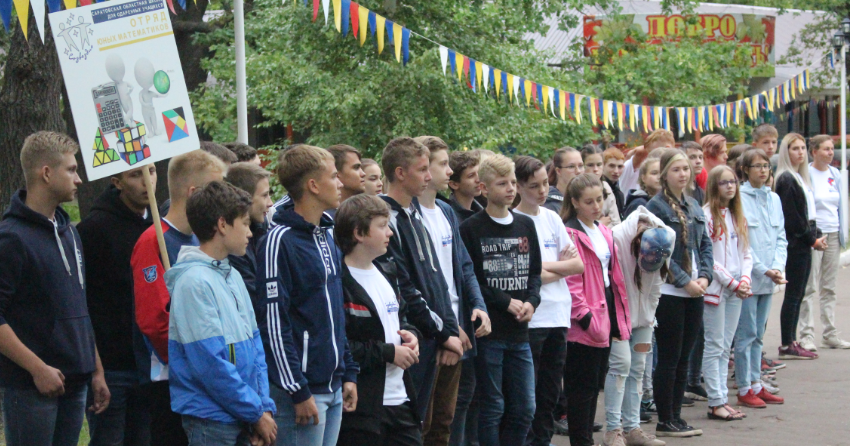 Отряд физиков
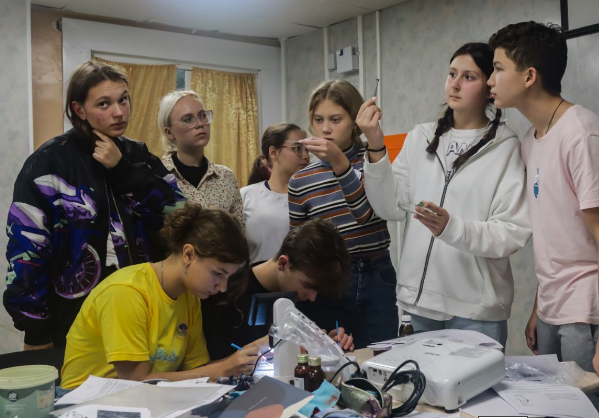 Отряд юных историков
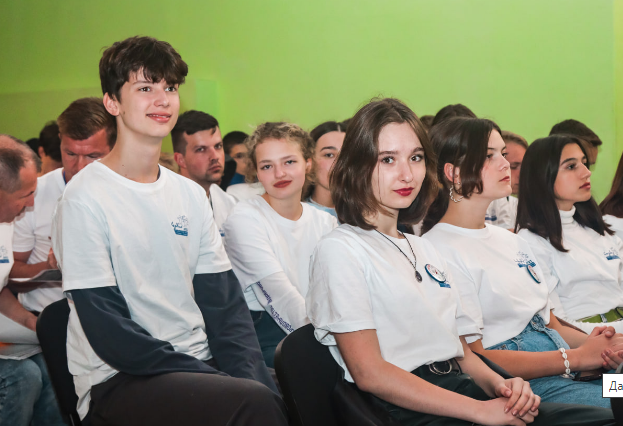 Отряда юных лингвистов
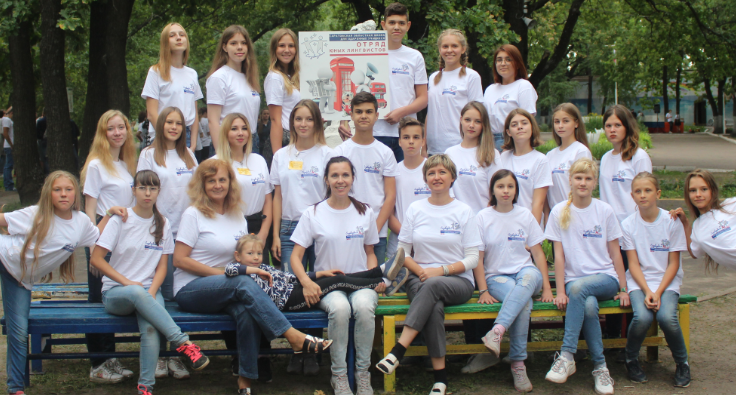 Отряд филологов
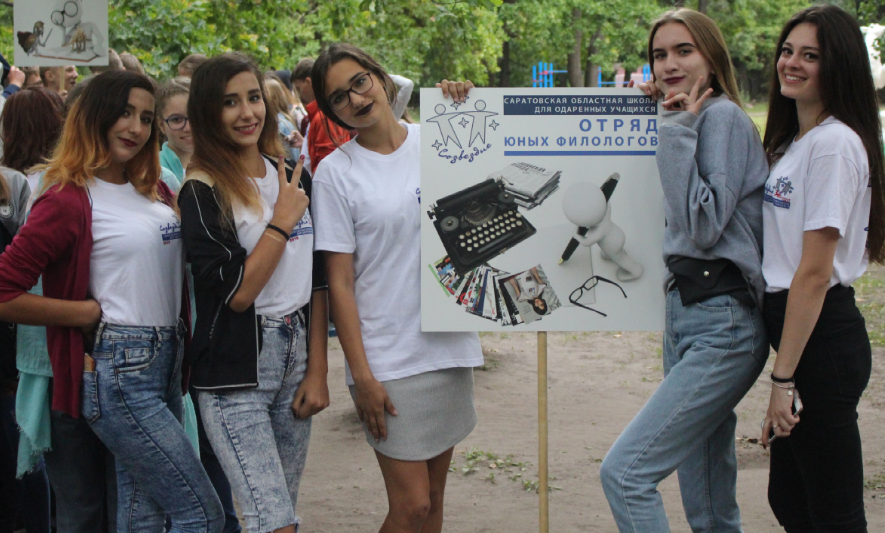 Юные географы
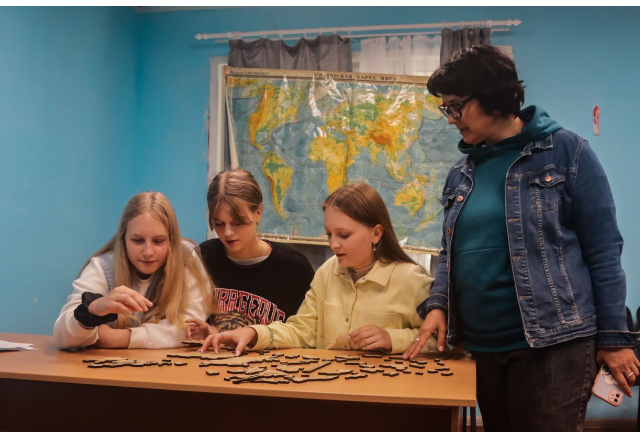 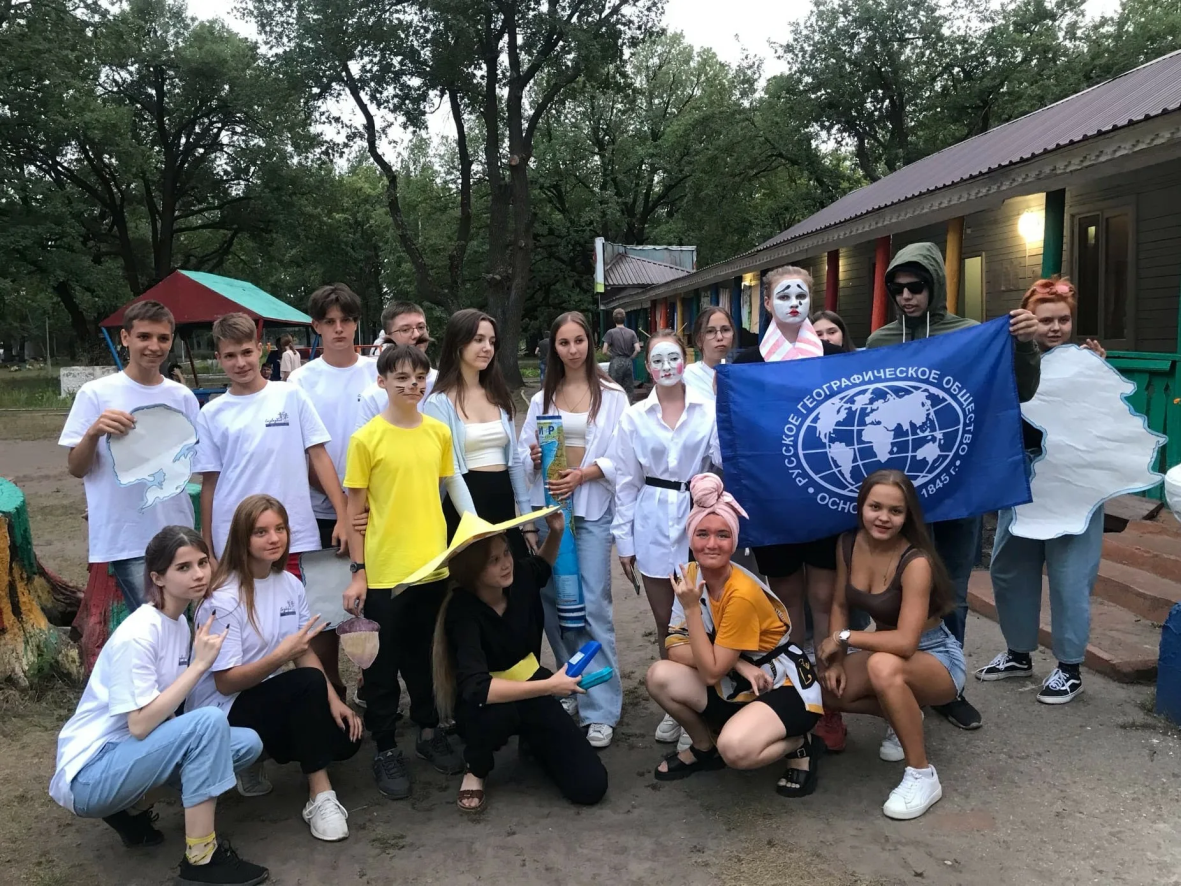 Отряд биологов
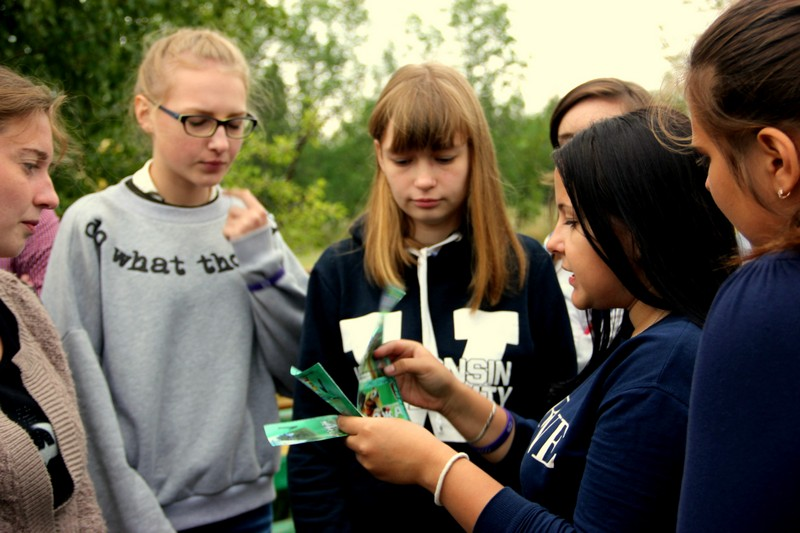 Самые юные участники летней школы объединились под названием «Звёздочки».
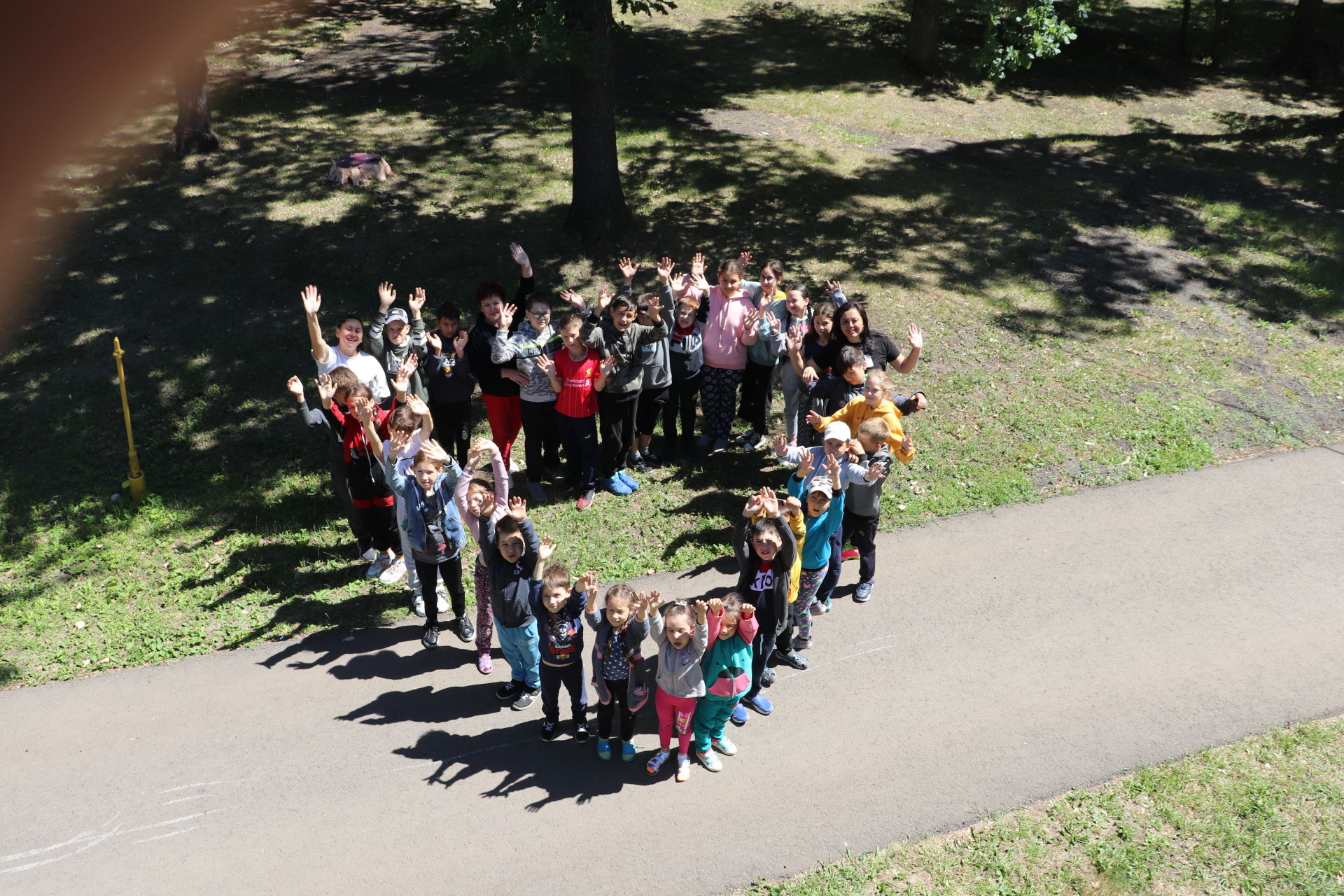 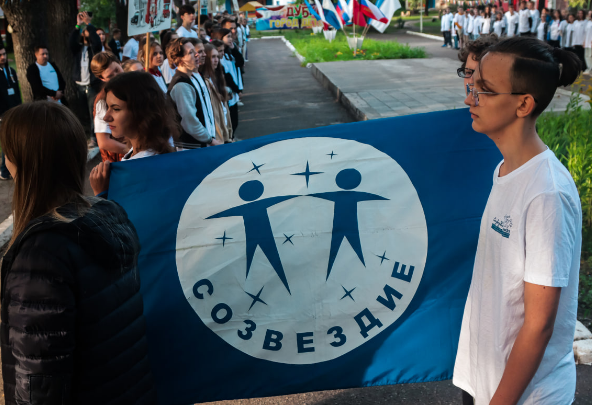 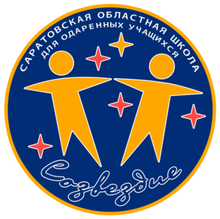 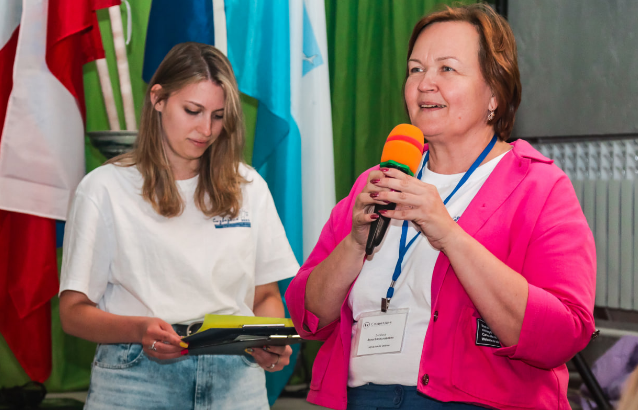 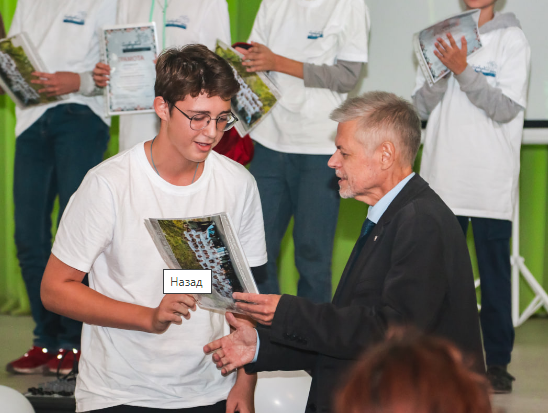 Спасибо за внимание!
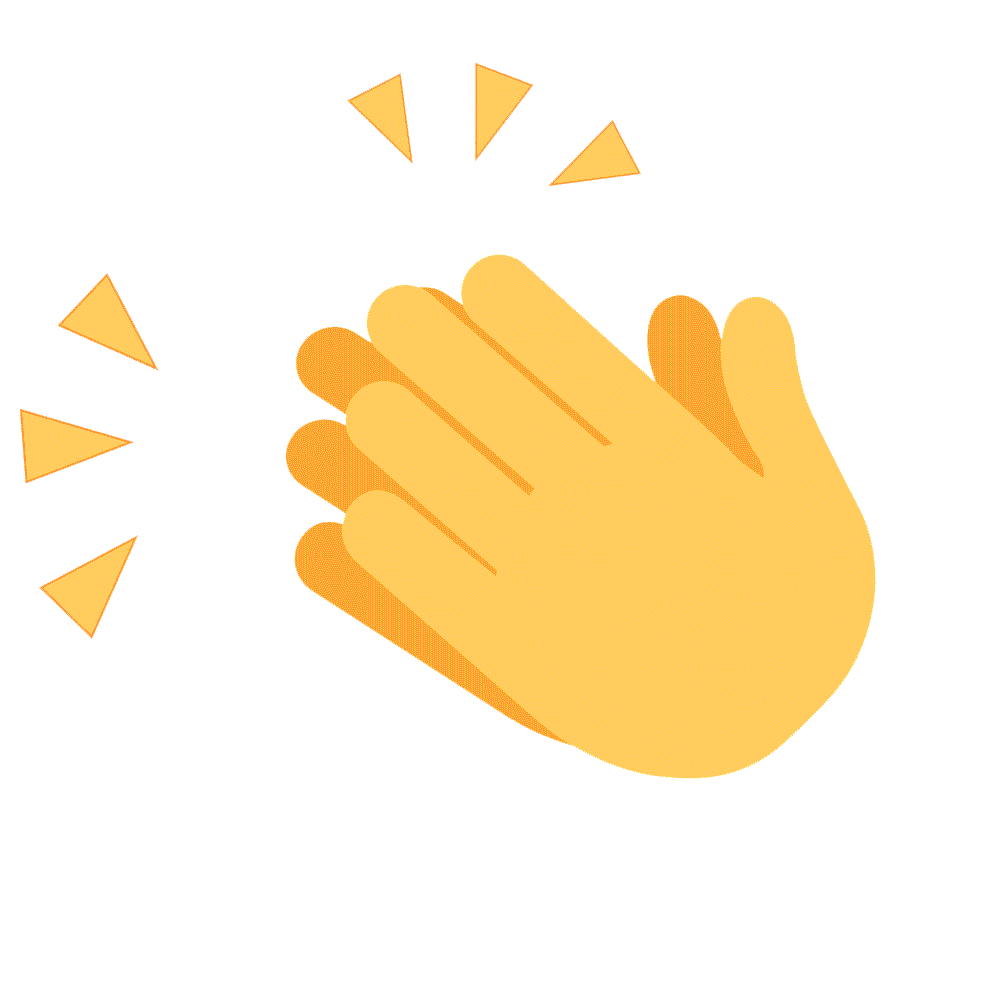